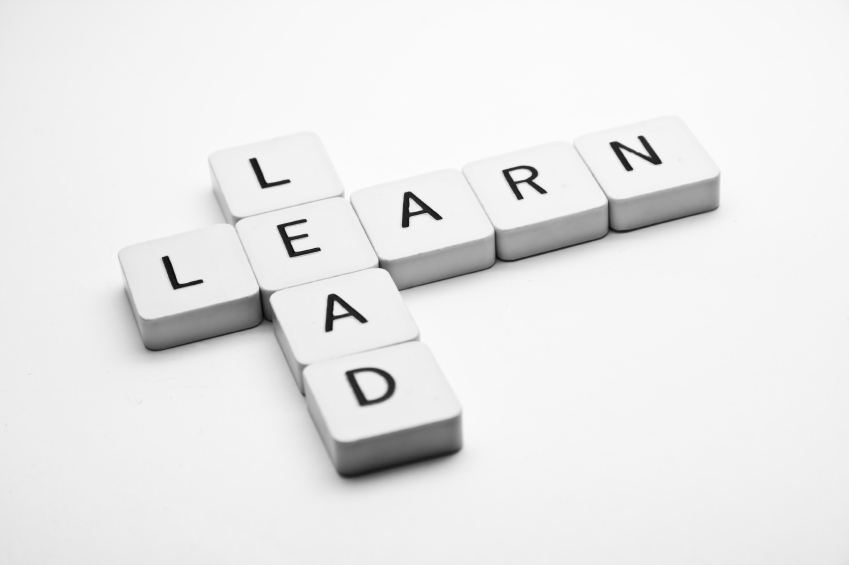 Учись руководить
 Видео 14
Тёмная сторона лидерства
Культура
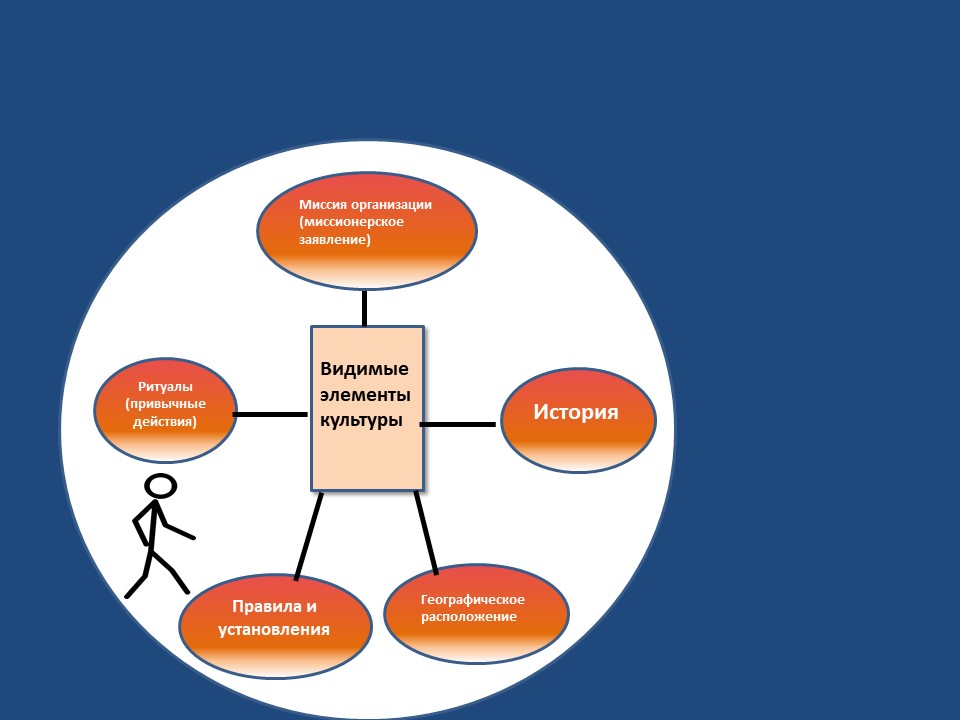 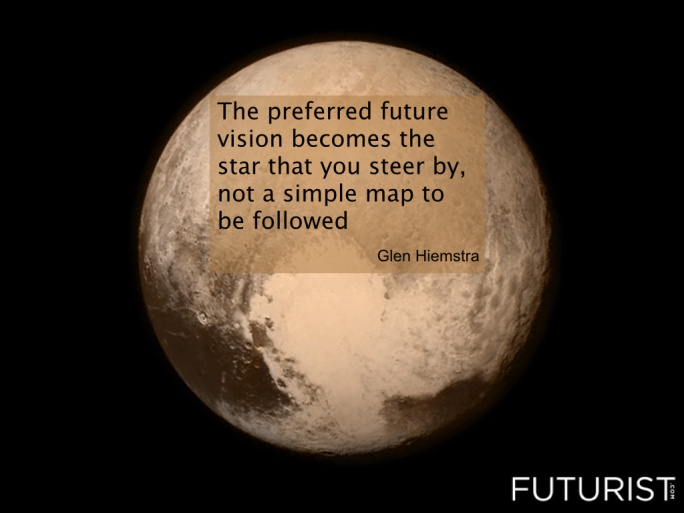 Видение предпочитаемого будущего становится звездой, на которую смотрят издали, а не конкретными действиями, направленными на его достижение.
Видение
Молитва и планирование
Лидер
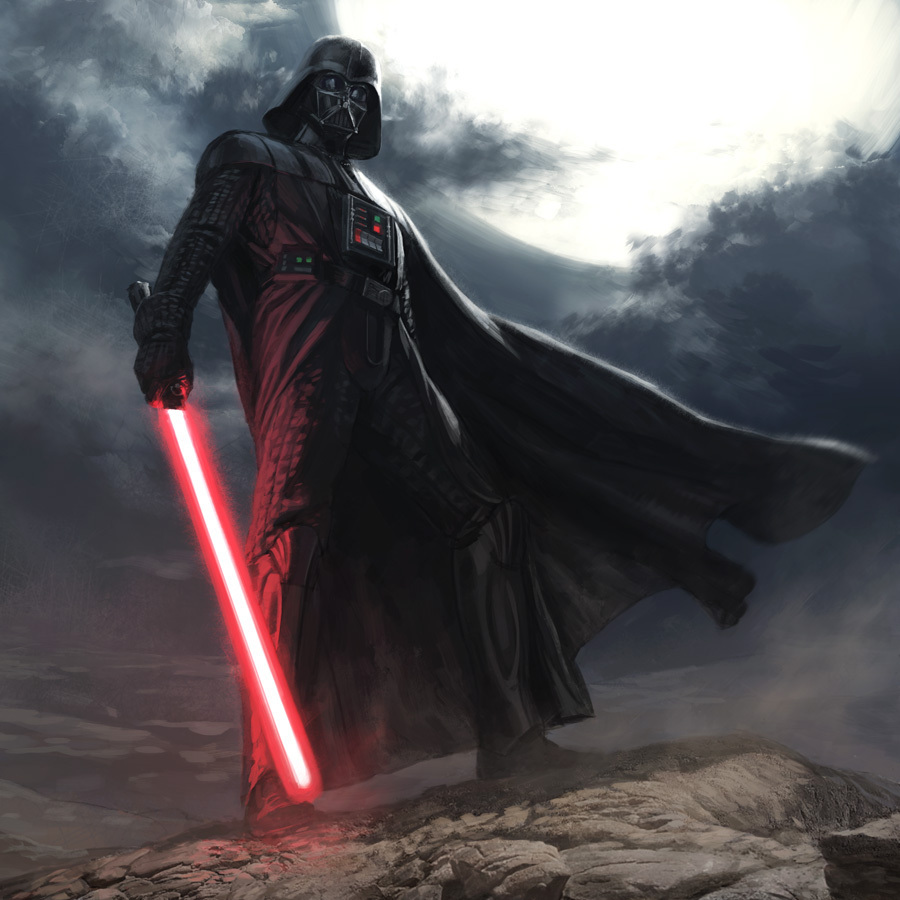 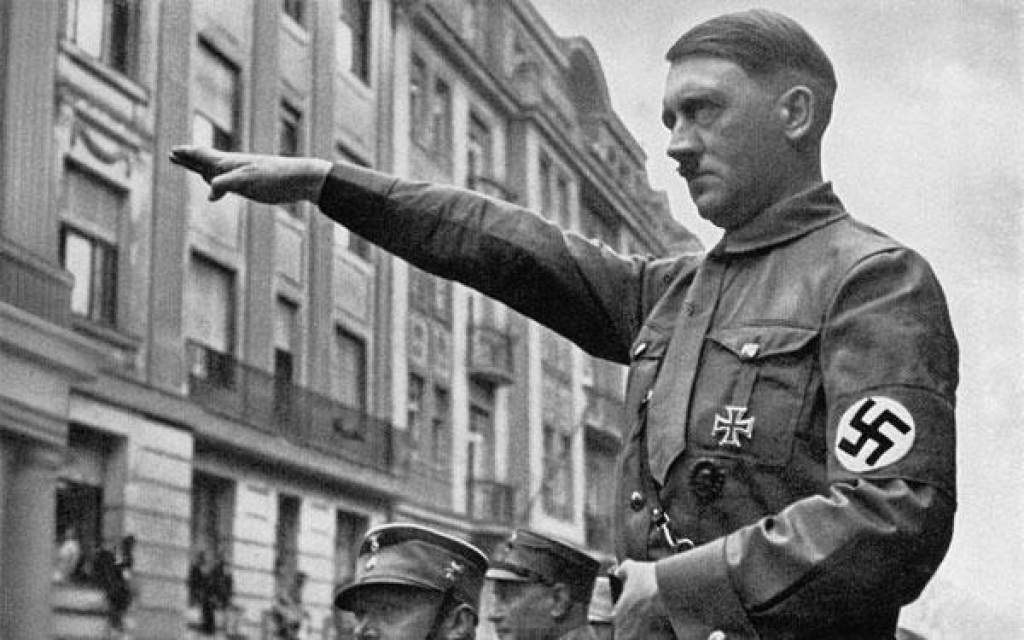 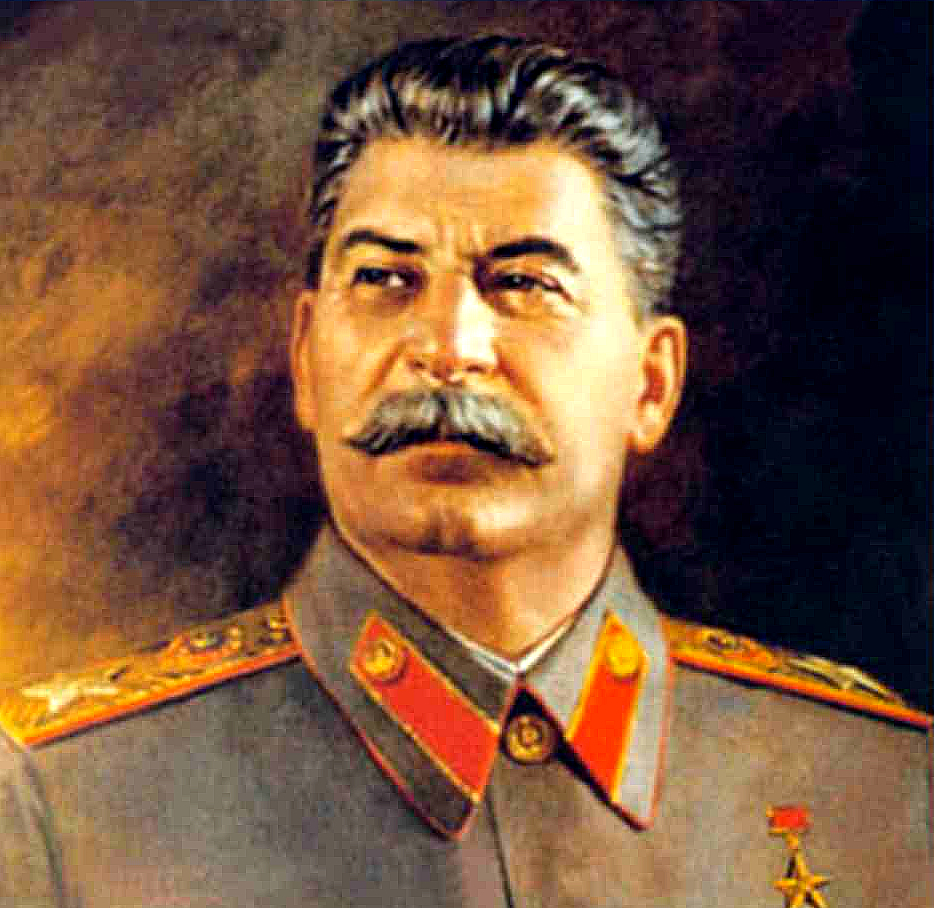 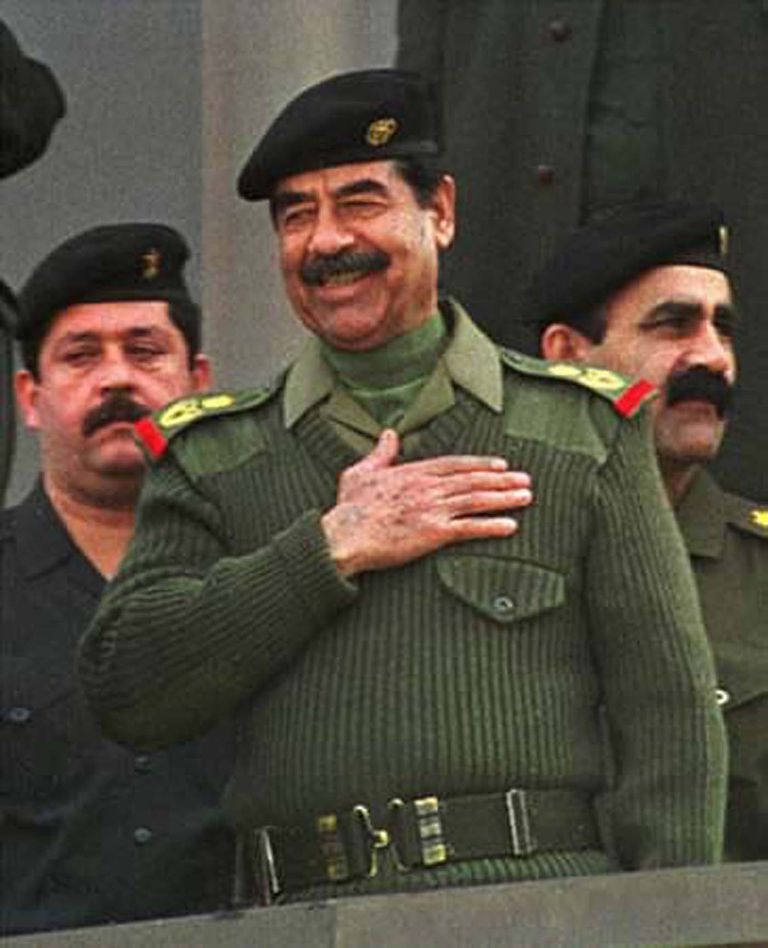 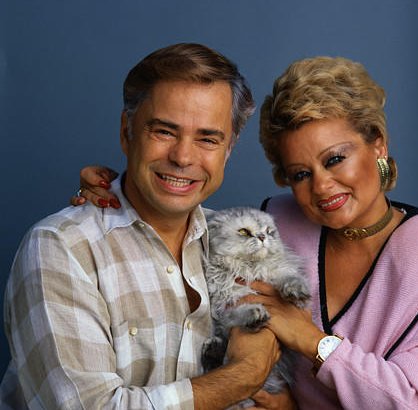 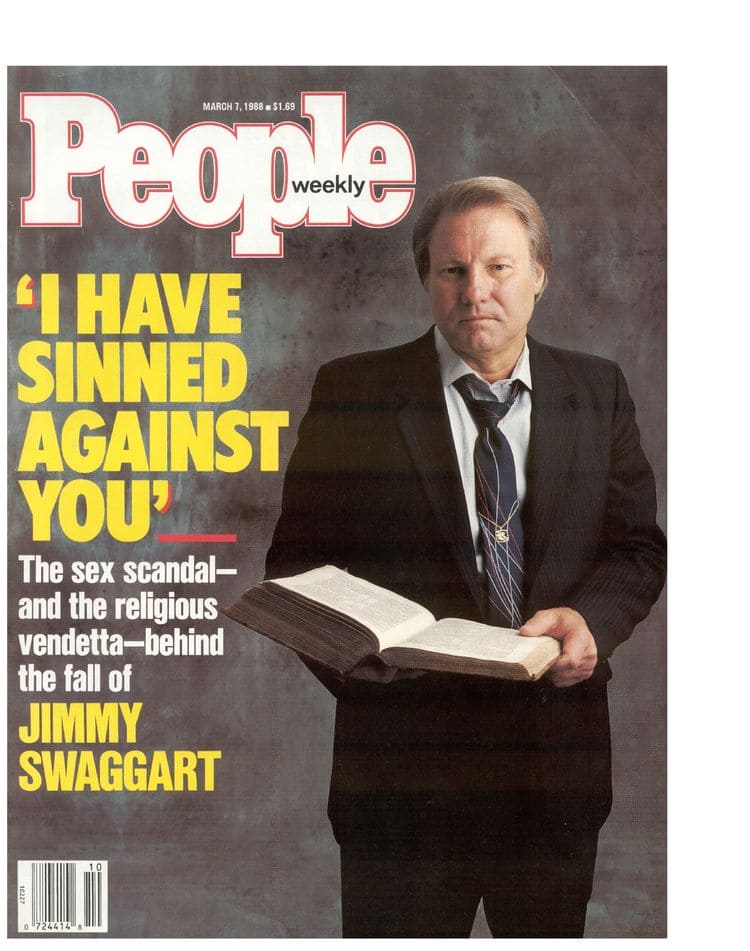 «Постепенно мне открылось, что линия, разделяющая добро и зло, проходит не через государства, ни между классами, ни между политическими партиями, а прямо через человеческие сердца, через каждое человеческое сердце».
- Александр Солженицын
Как к нам попала эта тёмная сторона?
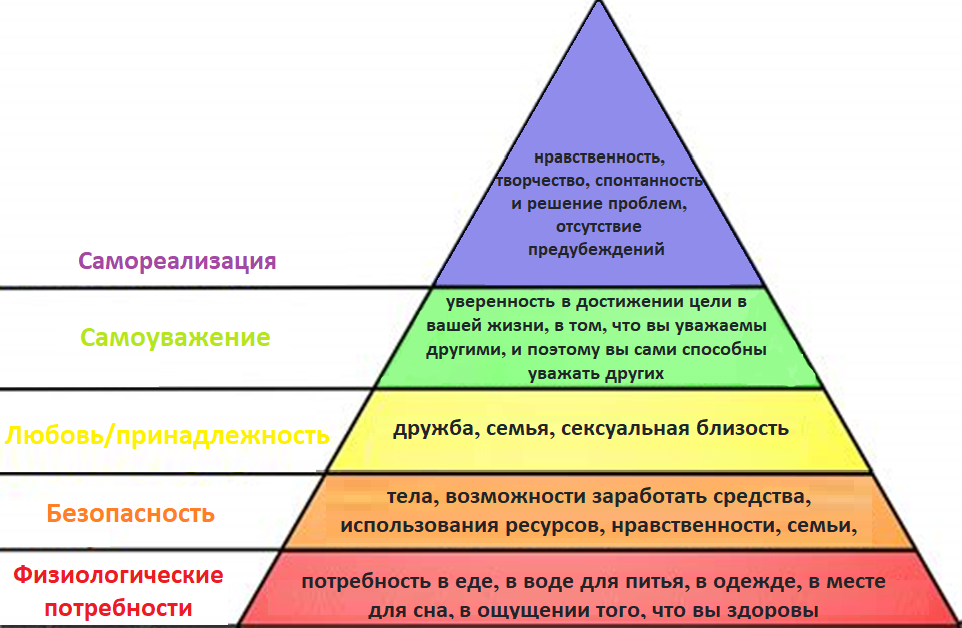 Как это выглядит в жизни людей ?
* Неуверенность;     
* Перфекционизм;   
* Одиночество;         
* Желание угодить  
   всем людям;
* Обвинение других;
* Ущемление прав других людей;
* Манипуляция;
* Стремление доказывать свою правоту;
* Недоверие;
* Высокомерие;
* Не искренность;
* Самооточение и самобичевание.
Что вы будете делать по этому поводу?